Legal & Compliance Expertise –
 Financial Services Regulatory  Issues
David Ellis, Solicitor (non-practising)
CPA  Angle Legal   Consulting Services
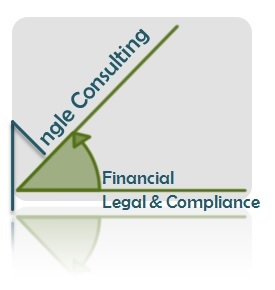 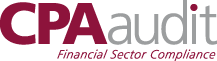 March 2014
Consultancy Services
I	For Banks,  Insurers, Asset 				Managers,  Brokers, Clearers and 			Service Providers

	II	Available as external adviser as well as 			in-house legal/compliance/risk 			adviser/expert witness 

	III	Identifying nature of compliance 			requirements; problem solving and        I			implementation within agreed budget 
		and timetable 

	IV  	Expertise in implementation of 			regulatory change projects
Advice on key new regulations and policy issues
Investment, Capital, Insurance and Derivative Market New Regulations

Basel , CRD and Insolvency
MIFID 2
EMIR/MIFIR – Trade reporting
FATCA
AIFMD/UCITS
Remuneration Codes

Business and Legal/Regulatory impacts

New business agreements reflecting new business models
Advice on interpreting key regulations and service/product  terms
Drafting new policies and specifications for external (regulator) reporting and internal (Management Information).
Analysing and explaining impacts of new UK/EU proposals and EU impact of US Dodd Frank regulation
Covering new areas of crowdfunding & digital marketing; alternative funds regulations; new financial reporting requirements and operational issues & governance
CPA Compliance/Financial Expertise
I	8 specialist compliance officers including 4 at					partner level

	II	Providing regulatory services to securities 					and futures firms, banks, corporate financiers, investment 				management firms and venture capitalists and also 				insurers, mortgage lenders, insurance and mortgage 				intermediaries, multilateral trading facilities and 					other regulated firms
	III	Expertise on UK regulations and knowledge of EU; 				US and Far East requirements as well as legal issues 				and drafting services
	IV	Input into structuring and regulatory issues for new 				products and services and provision of ICAAP and accounting 			services
Achievements – compliance, investigations  & accounting service solutions
Focus on new business and fund compliance set up issues – regulatory and capital requirements

Assistance to clients dealing with regular compliance issues as well as facing regulatory investigation

Understanding of requirements of internet –based financial services

New business and regulatory change applications

Advice on product and service structures, compliance and regulatory capital issues
David Ellis/Angle Profile
I	Senior Solicitor (and Barrister) focussed on new 				finance regulations, products and services

	II	Recently completed long-term contract with J P Morgan  			Bank– wealth management
	III	Advising on a range of investment, trading, outsourcing, 			financial promotion, governance, money laundering, market 			abuse and fees matters
	IV	Advising on new  financial services regulations  covering financial 		markets, banks, IFAs, anti-bribery, fees & inducements 			and EU/US regulations

	V	Guiding and inputting to range of projects for new 				products and services for banks; asset managers; brokers 			and insurers
Angle Clients/Employers
Extensive Regulatory Background 

Business/product development projects with particular focus on  compliance/legal/risk perspectives for:

Warburgs; Soc Gen; NatWest; JPMorgan
Gartmore; AIG; PIMCO; Threadneedle
Johnson Fry; Pavilion Asset  Management; Cargill Financial Services
Compliance consultants; E-money; Crowdfunding; Securities, Commodities and Forex brokers
Range of small financial firms in areas of wealth management; broking, spreadbetting; electronic money providers and financial advisory.

Consultant Solicitor/Counsel 

Advising on financial services; company and banking issues with a number of solicitor firms:

Reed Smith Richards Butler; Howard Kennedy; Farrers; Fladgates; DMH Stallard; MWCornish

.
Achievements - structural, product & service solutions
Developing new retail and institutional investment products; presenting to senior management and implementation

Inter-acting with external service providers/depositaries and regulators in establishing new products and businesses

Understanding of impact of  key regulation for fees rules; governance; AML; remuneration controls; risk and capital; anti-bribery and corruption measures

Focus on new business and fund set up issues – commercial/regulatory

Understanding of cross-border regulations and risks

Assessing impact of IT developments in areas such as data protection; crowdfunding; peer-to-peer; money laundering and financial crime
Key points
Focus on financial institutions, markets and products
Ability to assess the commercial and regulatory  impact on a UK and global basis
Deep understanding of new operational, legal compliance and systemic risk considerations
Available to work on a per day or flexible short term contract basis as a legal, compliance and business advisory consultant
CONTACT DETAILS: email: dadellis@hotmail.com; mobile: 07899876965
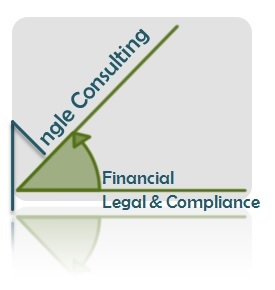 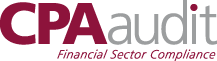